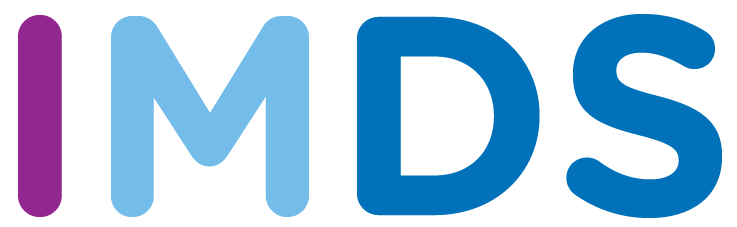 Integrated Metering and Developer Services
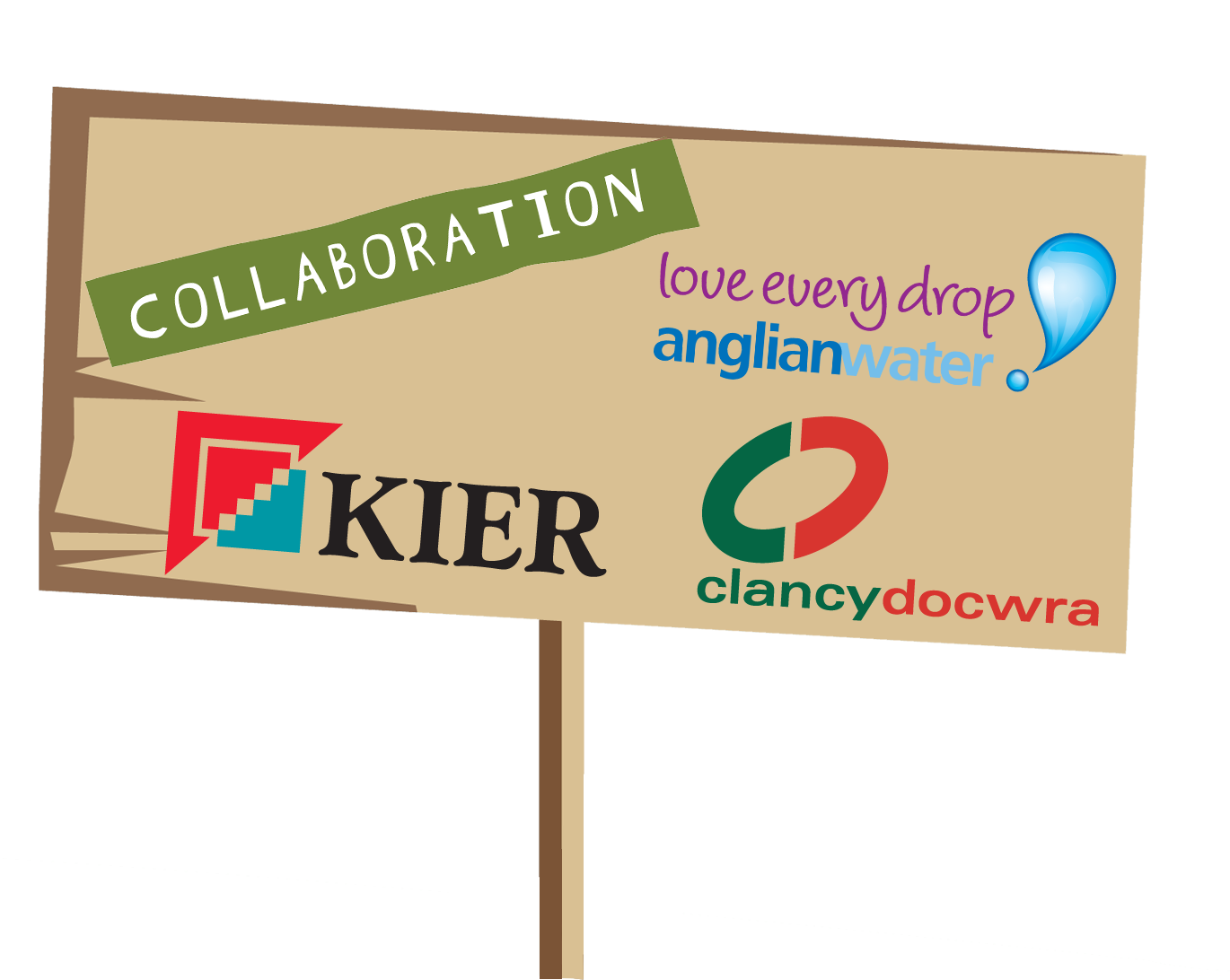 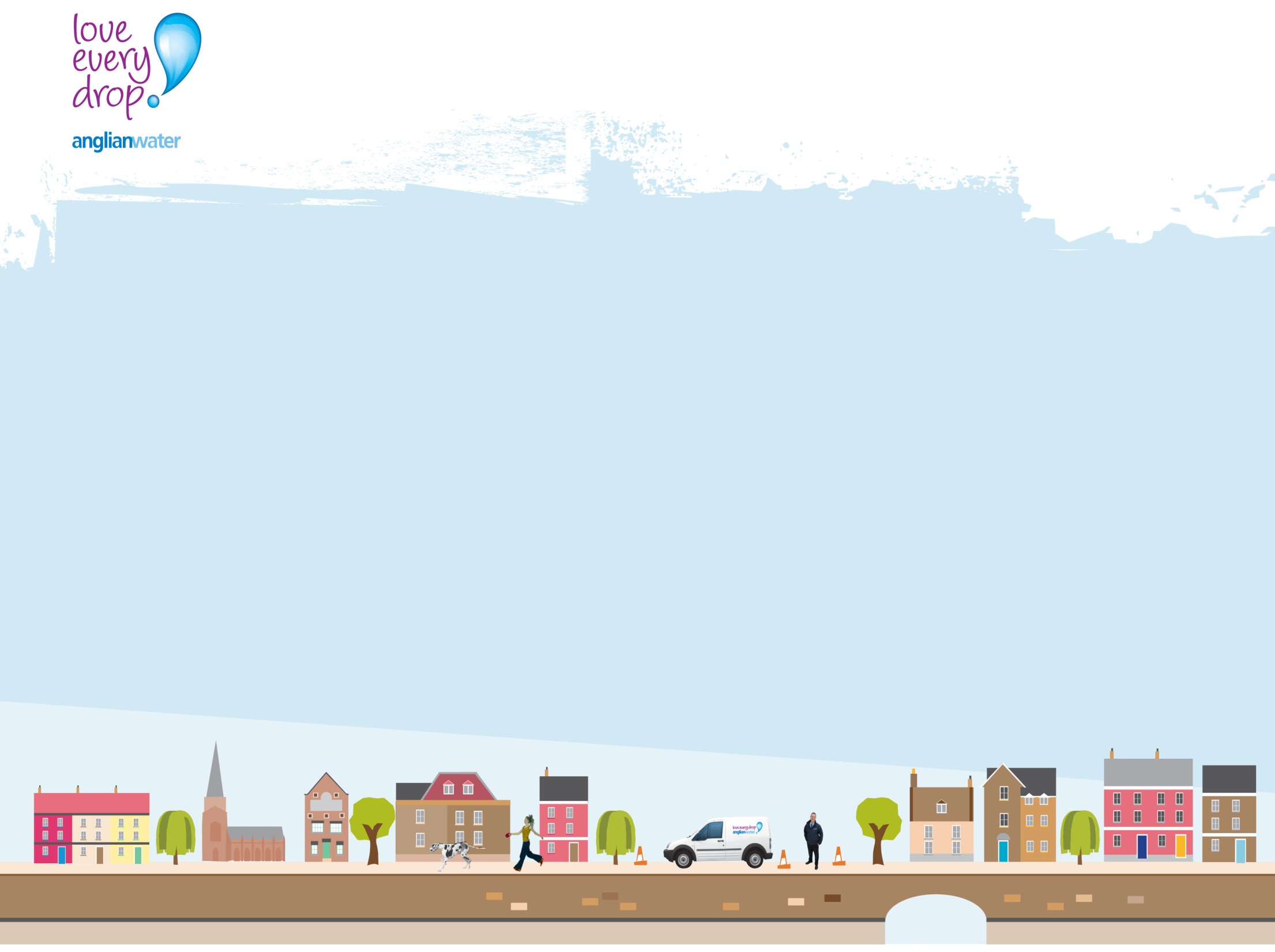 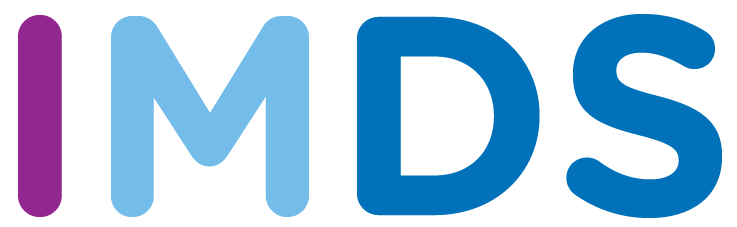 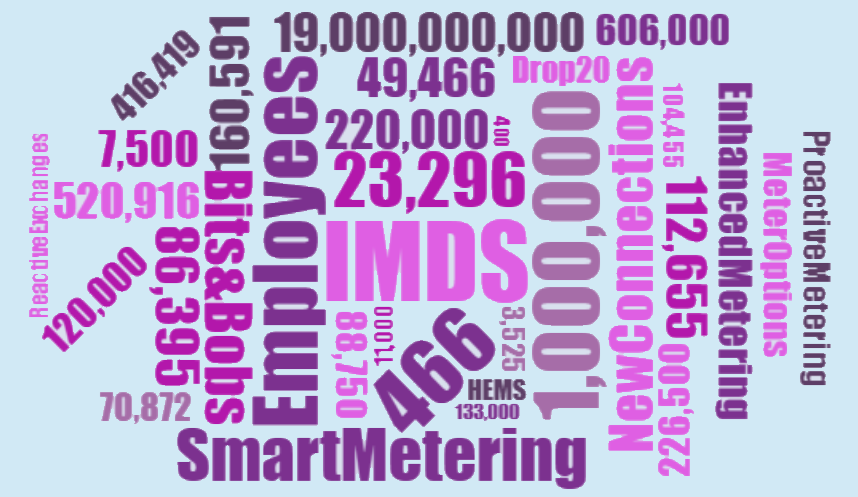 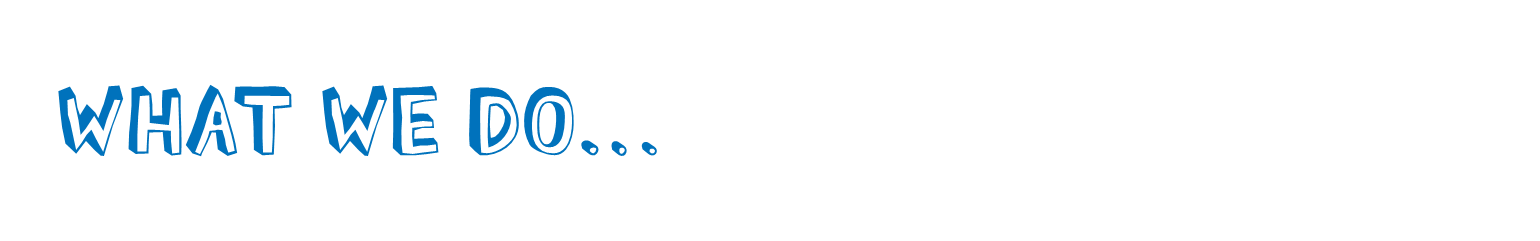 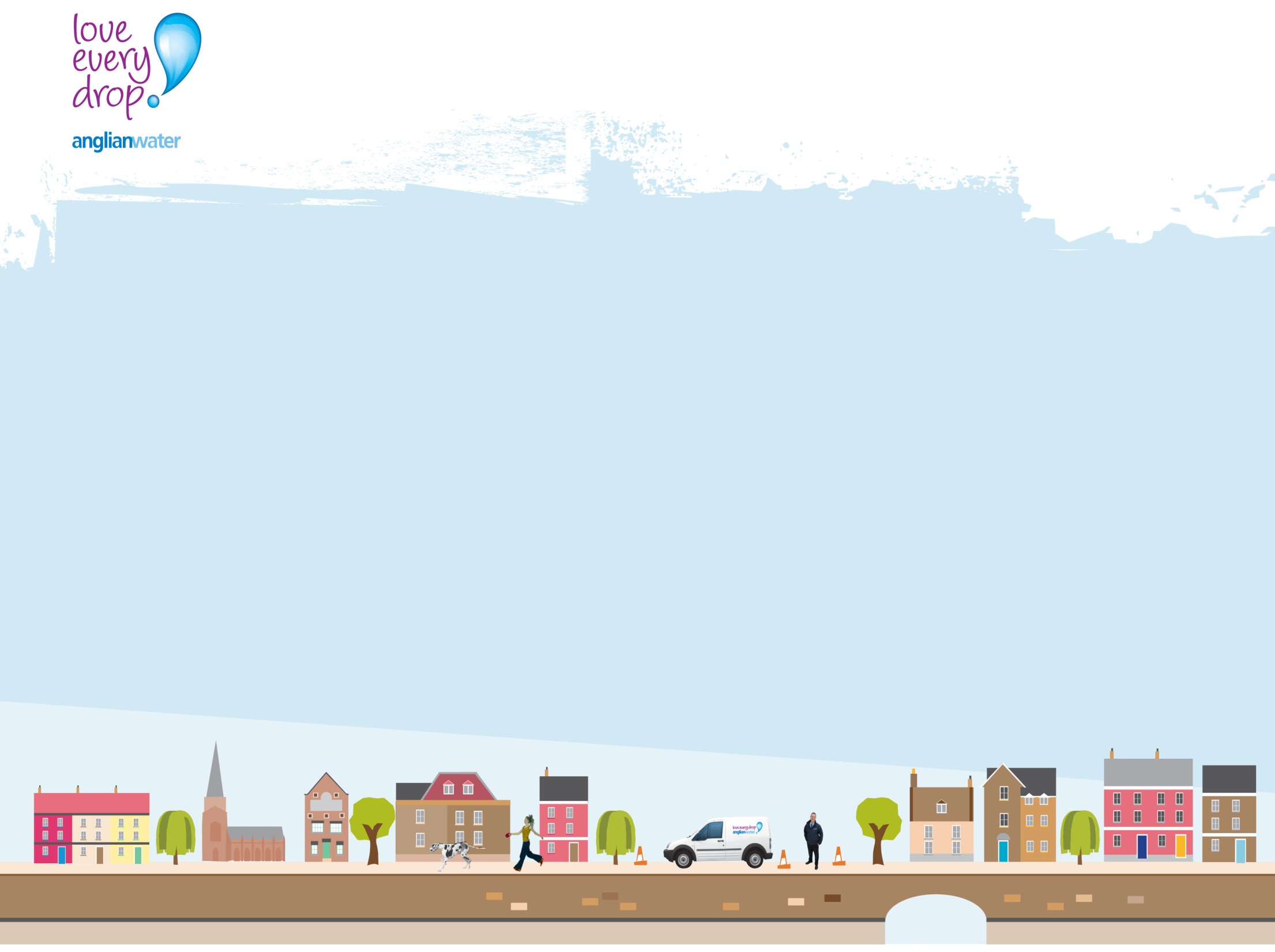 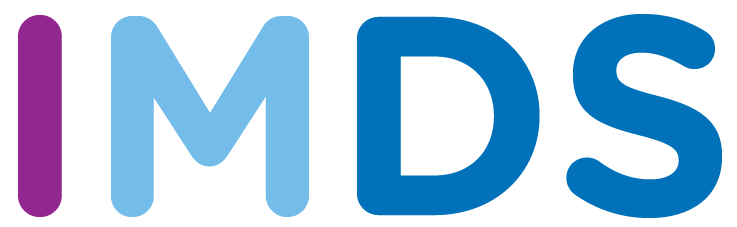 112,655
49,466
70,872
Drop by 20
Meter Options
New Connections
3,525
86,396
88,750
Reactive Exchanges
Enhanced Meters
Selective Meters
120,000
450,000
416,419
Housing Estate Mains
Proactive Exchanges
Bits and Bobs
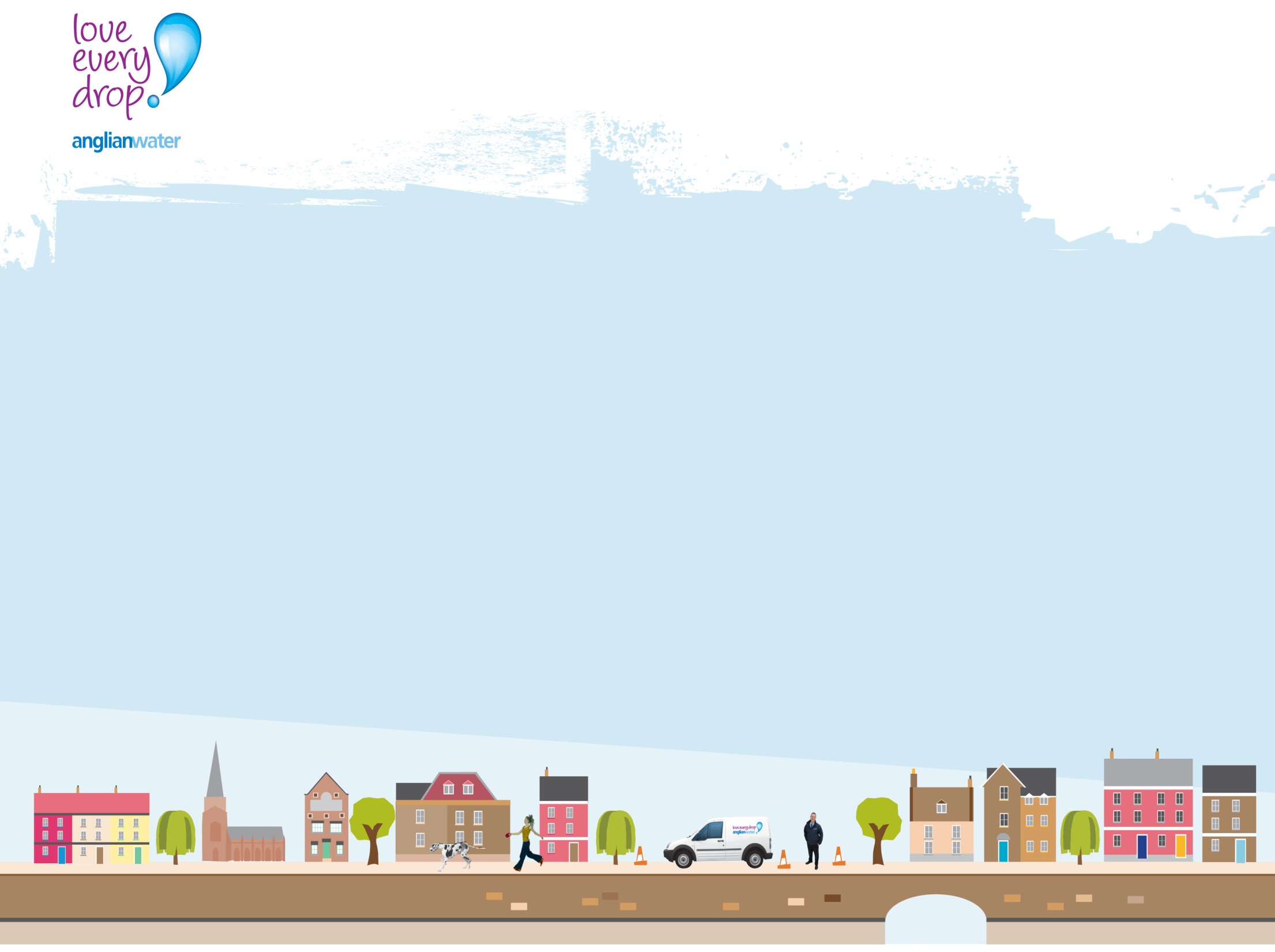 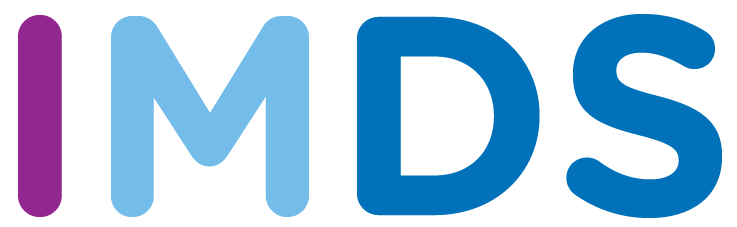 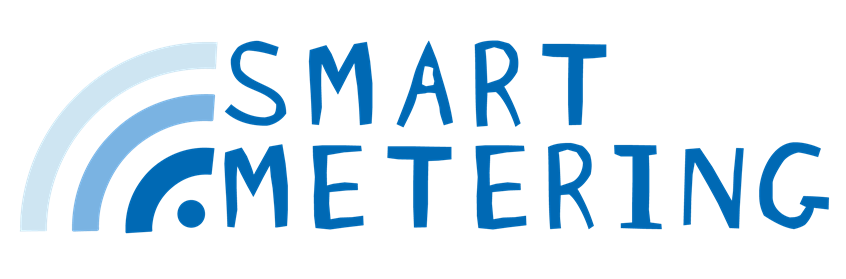 23,296
11,000
7,500
19,000,000,000
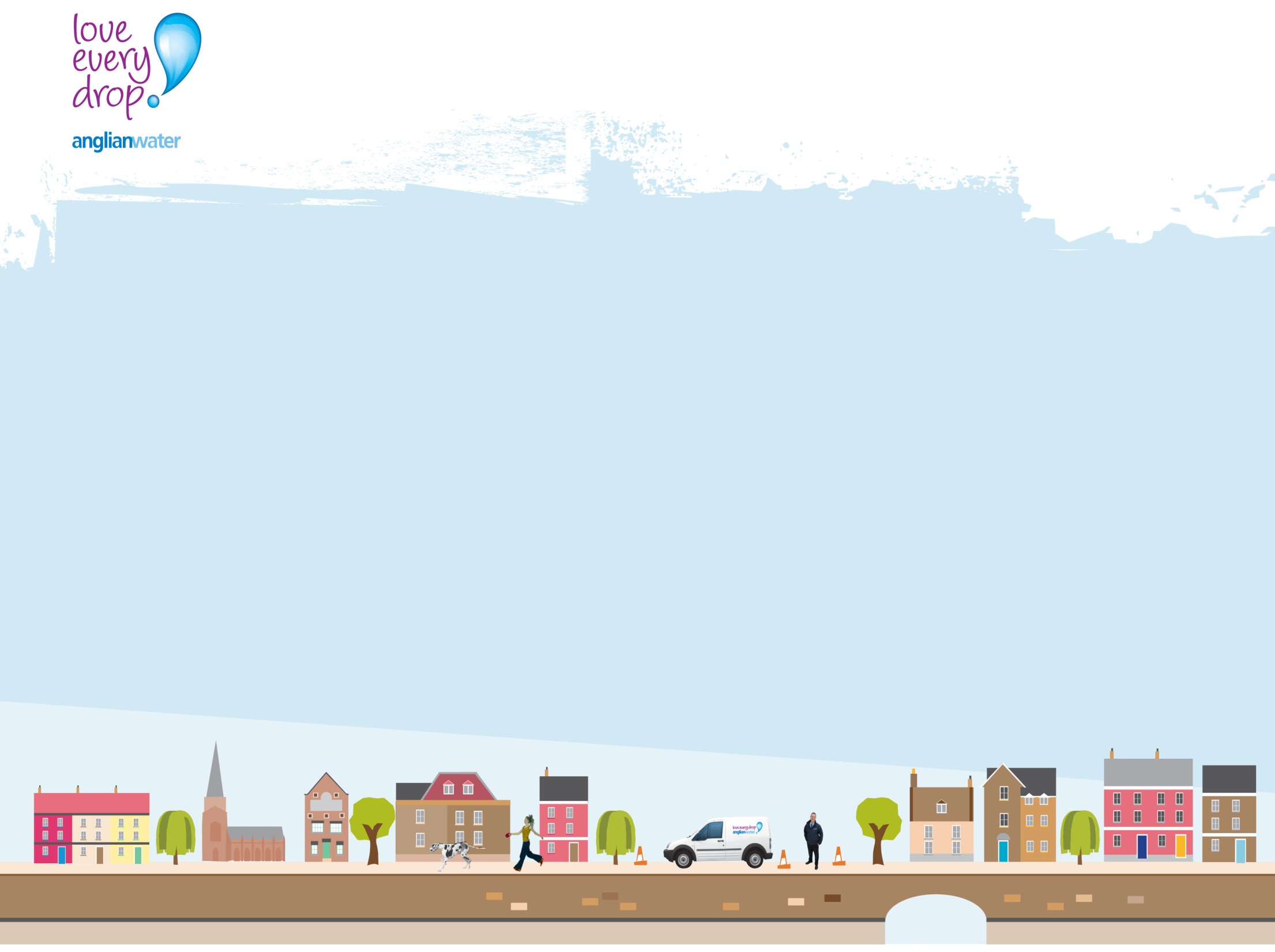 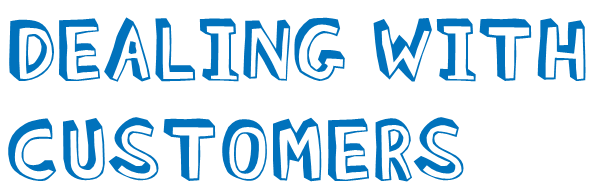 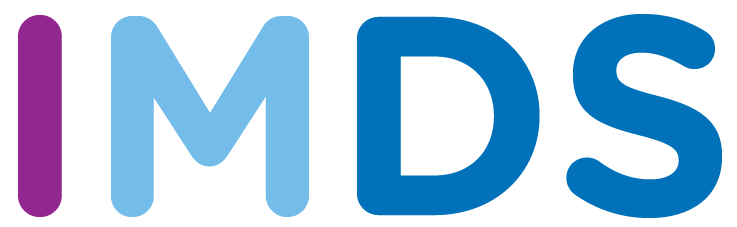 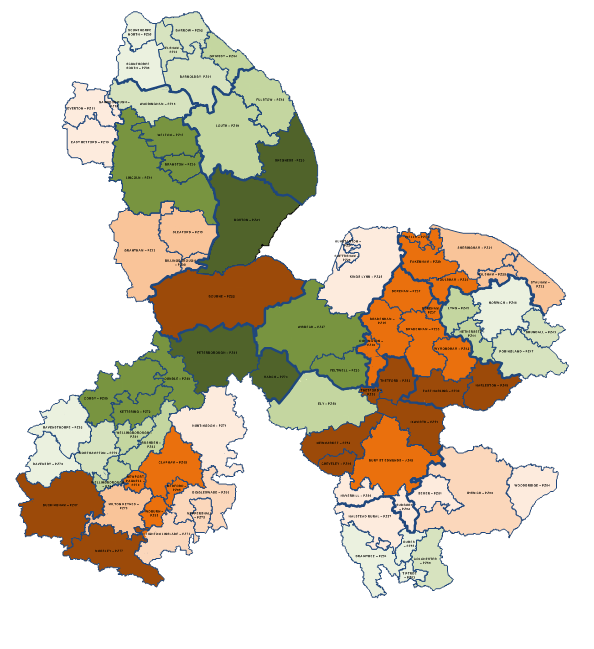 226,500
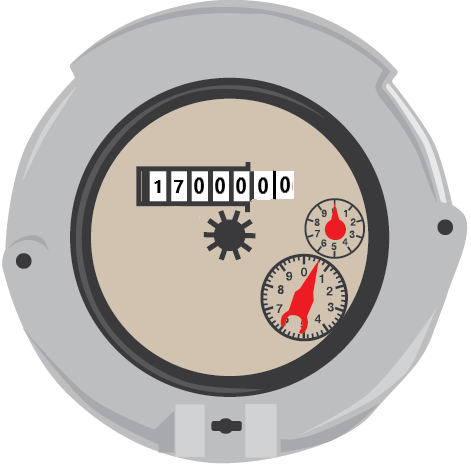 520,916
1,000,000
160,591
87%
104,455
95,000
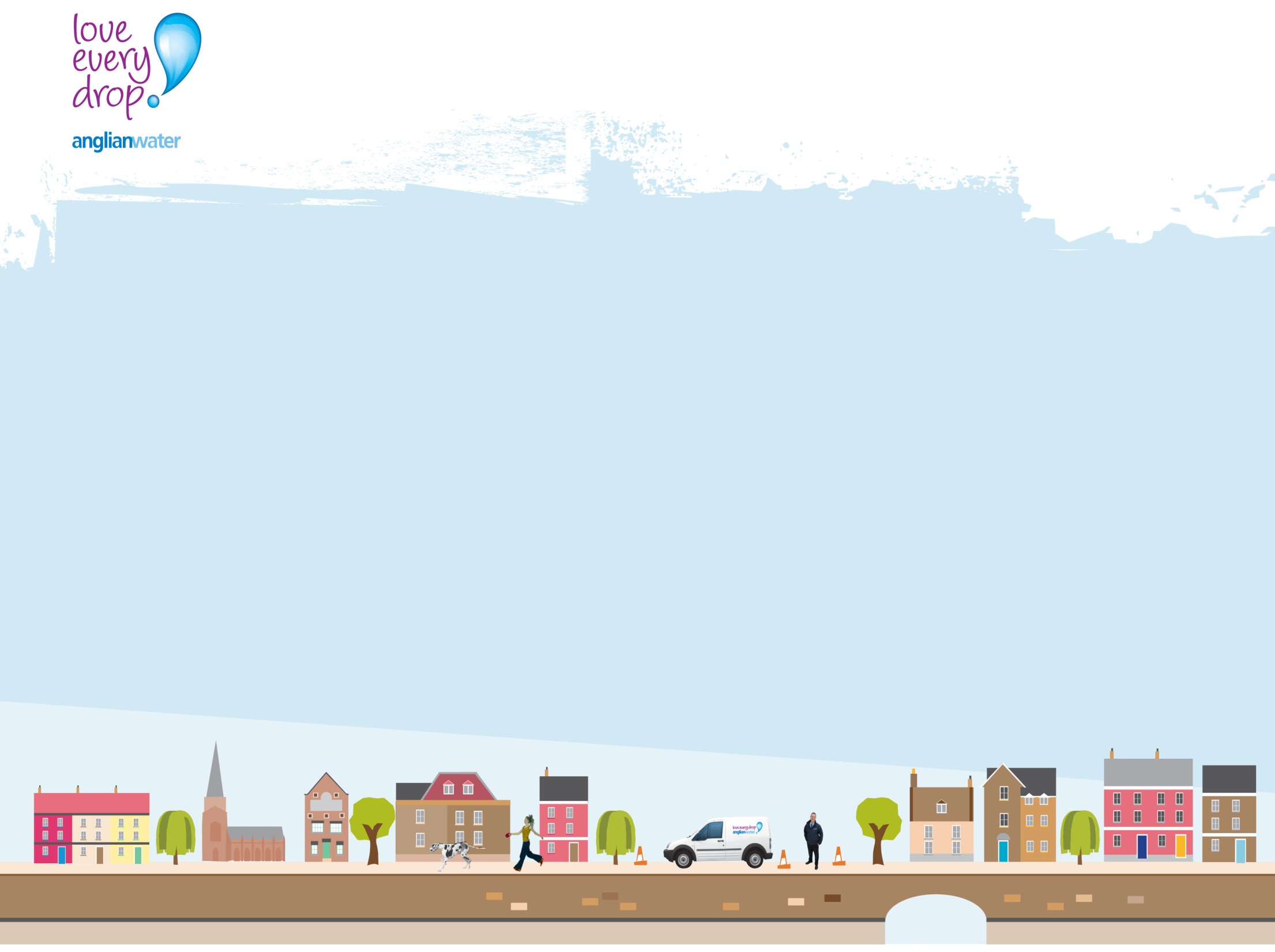 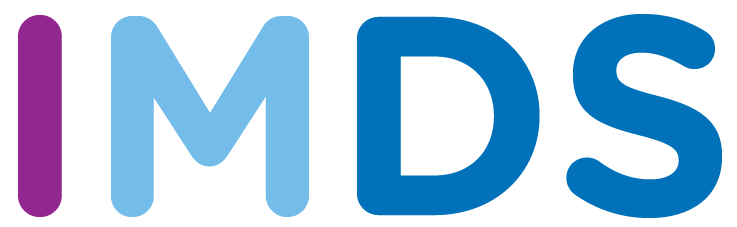 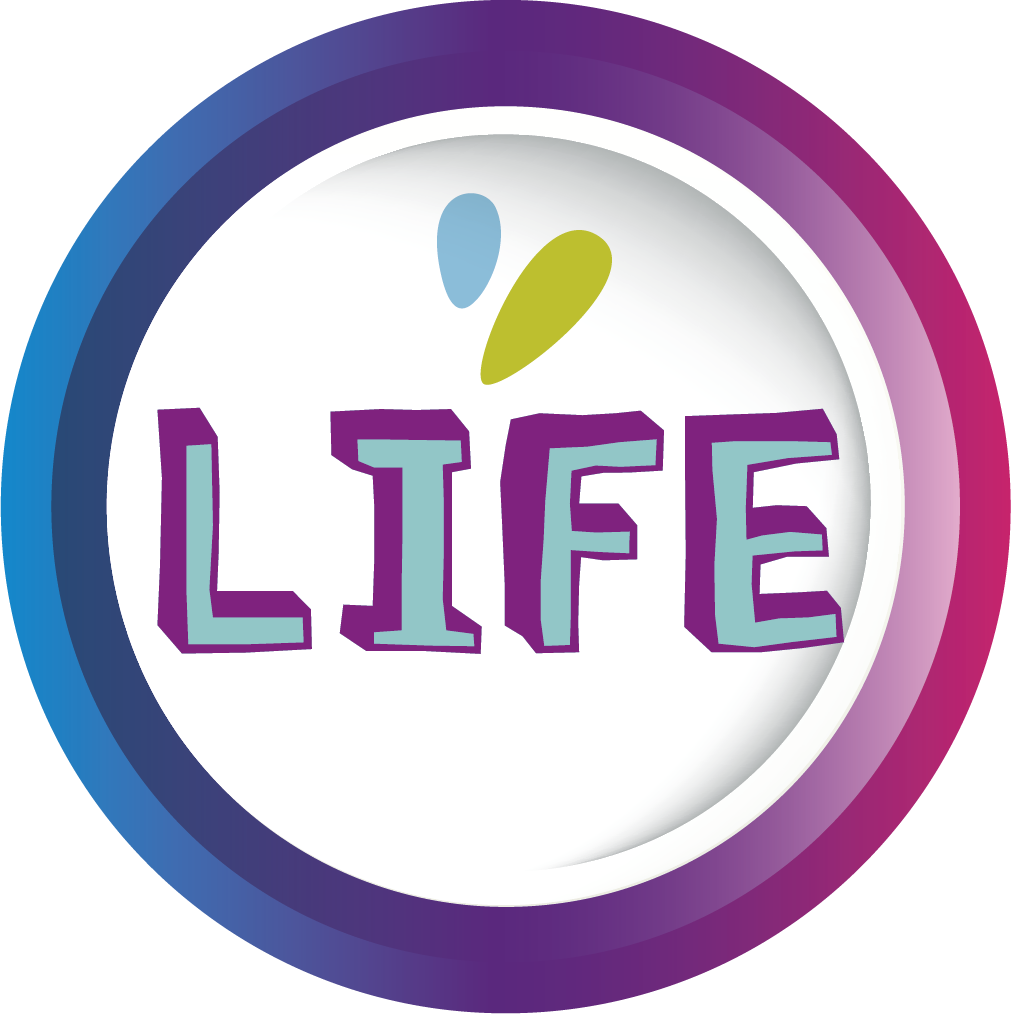 466
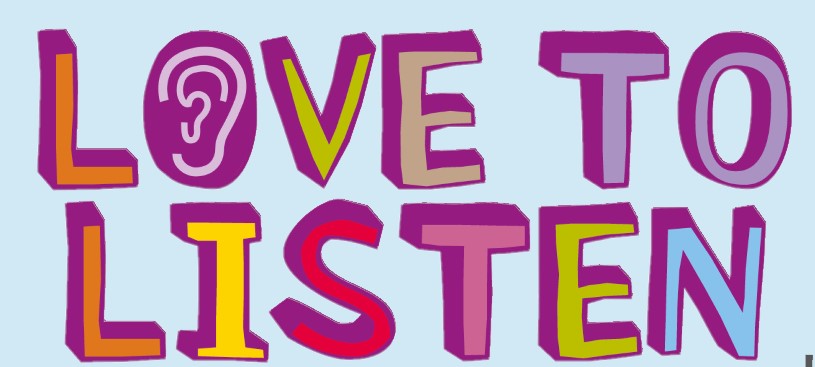 282
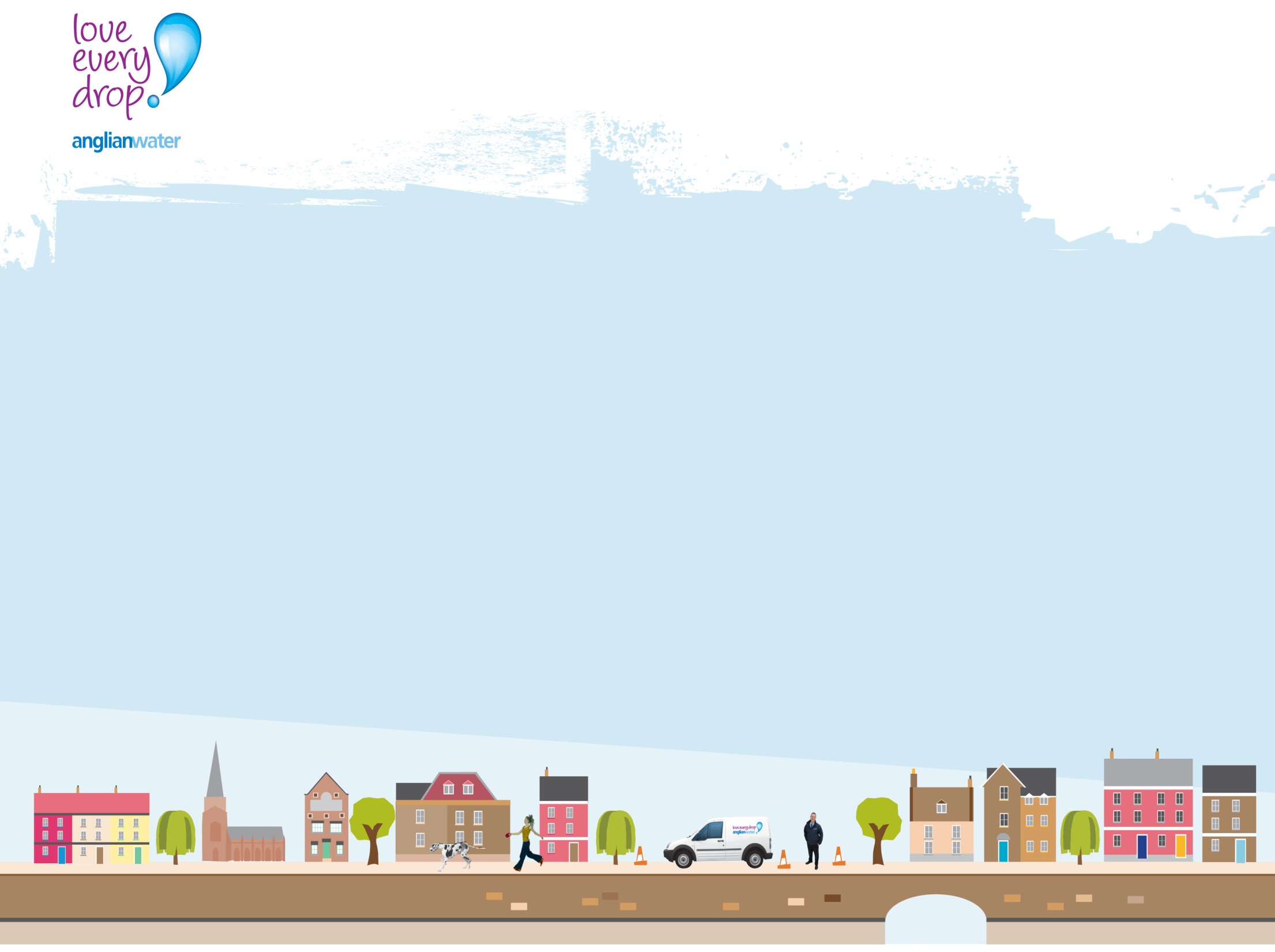 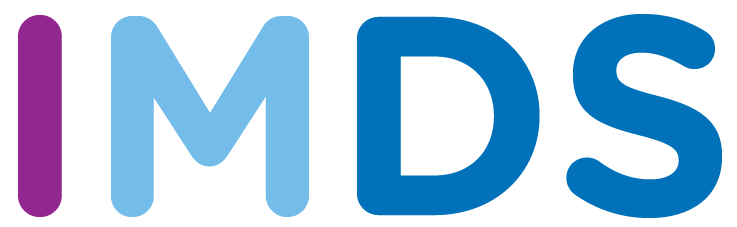 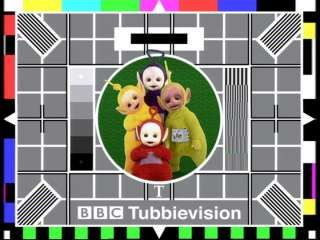